Нужен ли был Красной Армии великий Тухачевский?
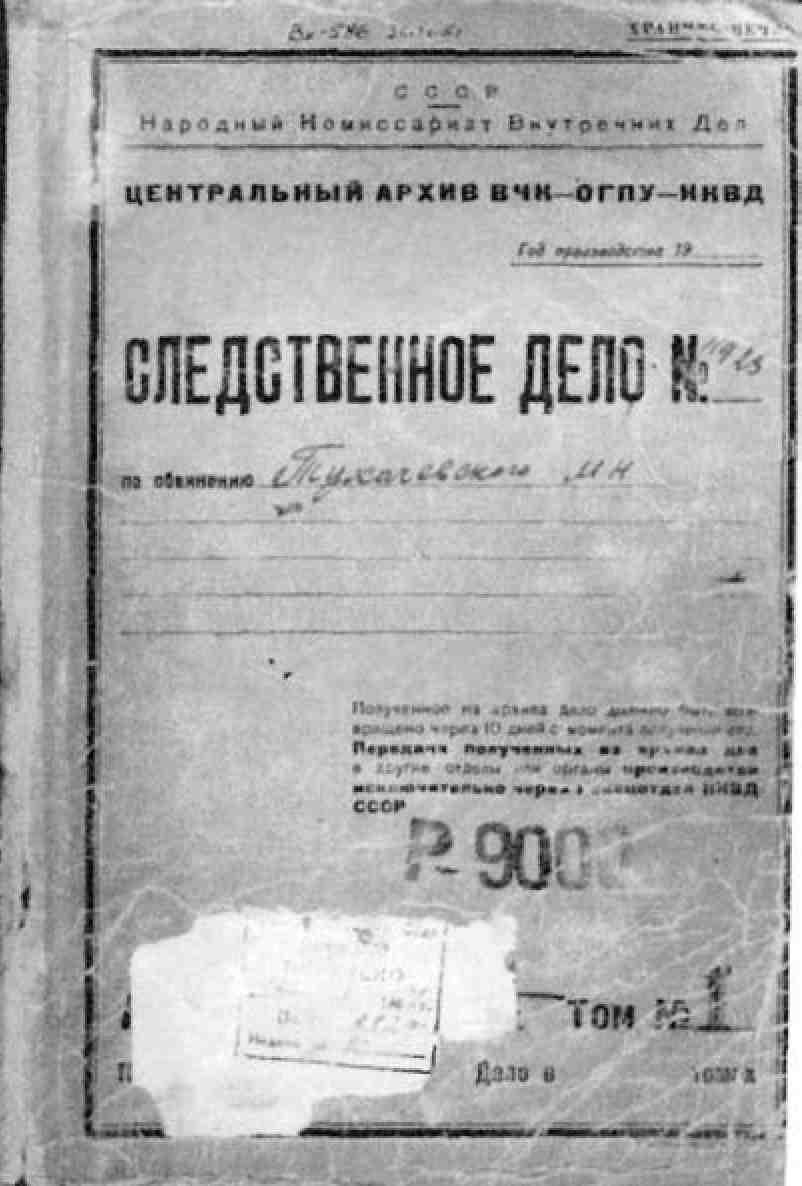 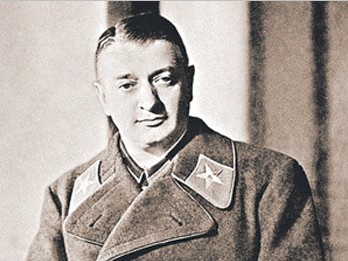 Шпион, изменник, террорист…(1937)
«Вы сейчас стреляете не в нас,                             а в Красную Армию!»
                      М.Н.Тухачевский
                                    11 июня 1937 года
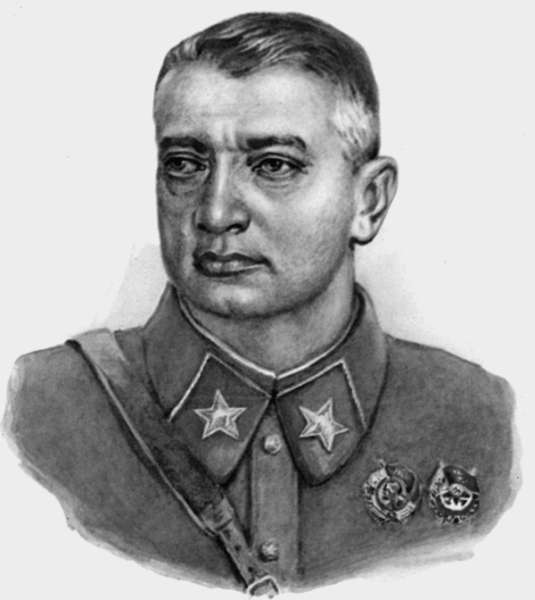 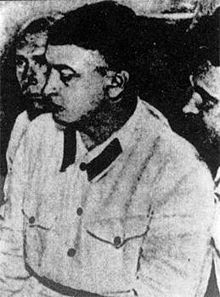 …или Гений, мученик, провидец?(1957)
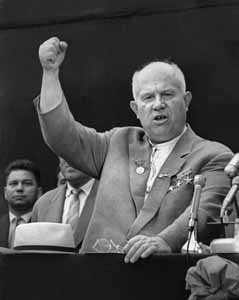 Заговора не было!
 Сталин обезглавил армию!!
 Тухачевский бы Гитлеру показал!!!


 Великий теоретик и практик
 Смелый новатор
 Борец с отсталыми «кавалеристами»
 Предвидел войну с Германией
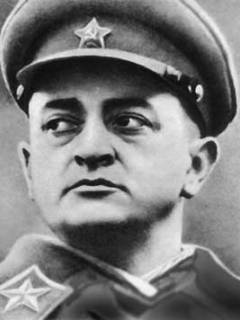 Красная Армия не пострадала!(1998)
Не 40 тысяч убитых, а 10 тысяч арестованных,
И не военных, а комиссаров и чекистов,
А также бездельников и бездарей.
Тухачевский был без чести и совести,
В его книгах – не идеи, а лозунги,
Воевать маршал не умел,
Говорить и писать понятно – не умел,
В теории и практике был склонен к авантюрам,
Дружил с бандитами.
Сталин все сделал правильно.
                                                                           Виктор Суворов
                                                                                                     «Очищение»
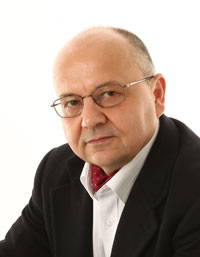 НЕМНОГО  О  ПЛАНАХ
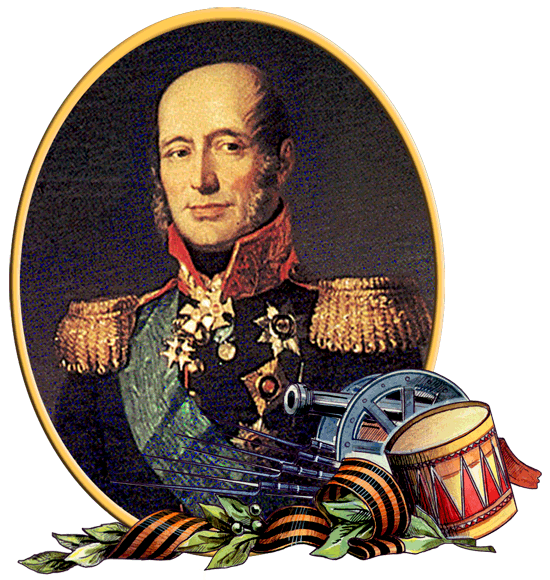 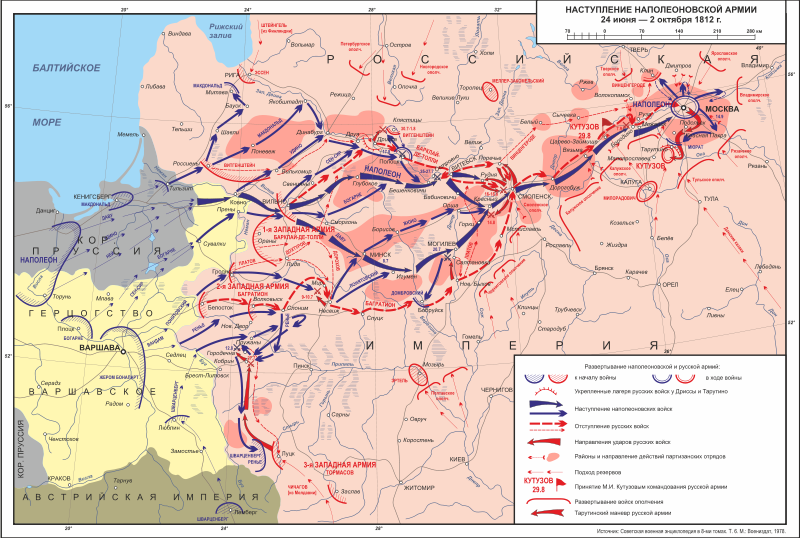 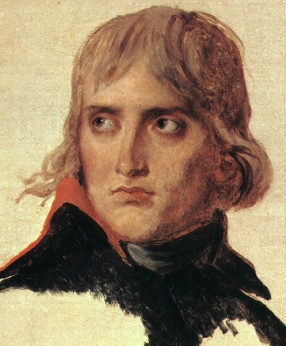 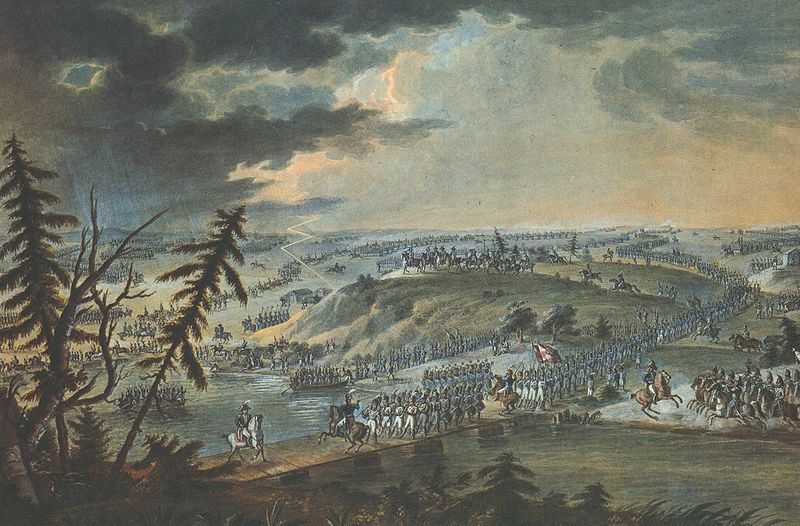 МИФЫ  И  ПРАВДА  О  ВЕЛИКОМ  ОТСТУПЛЕНИИ
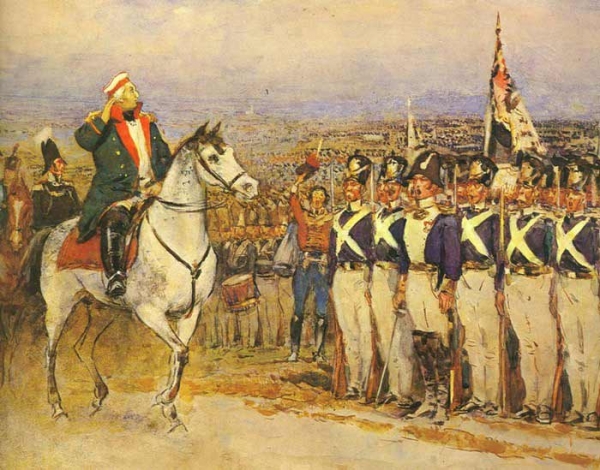 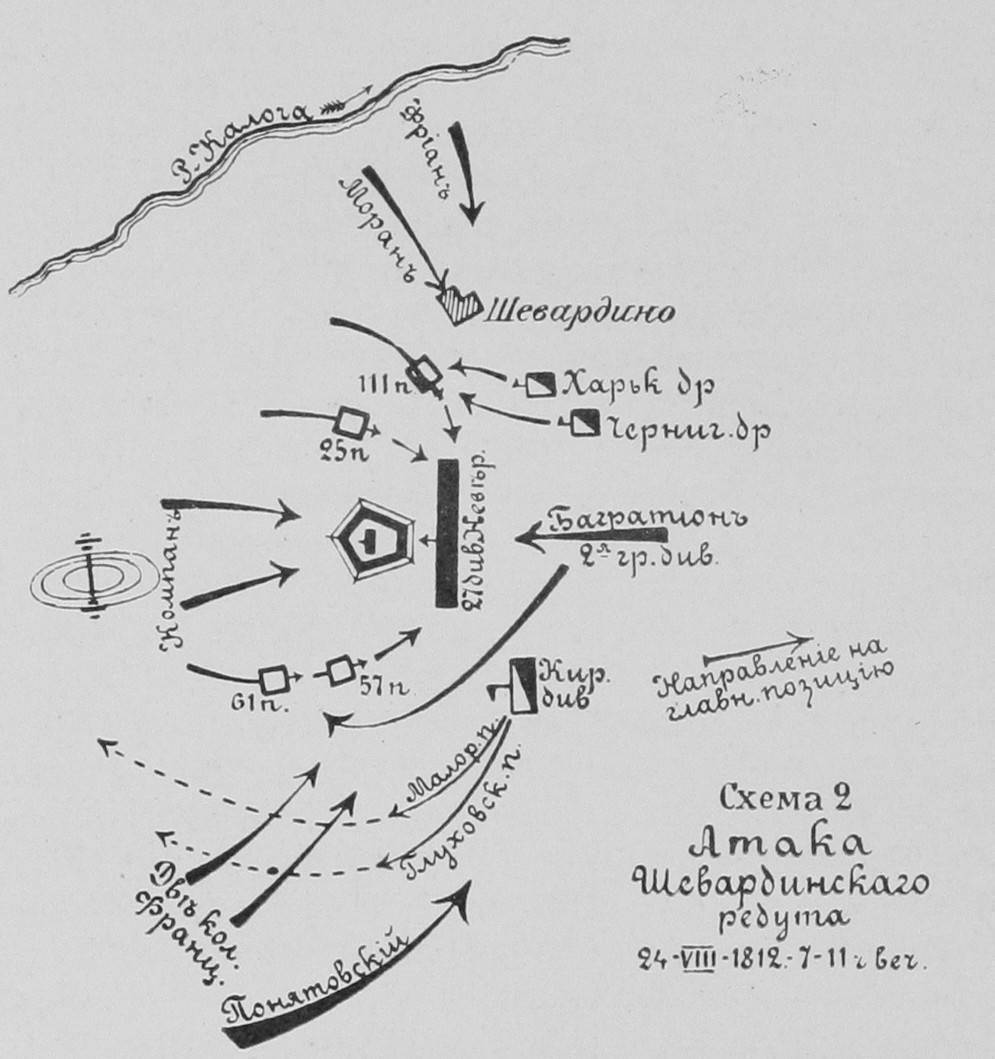 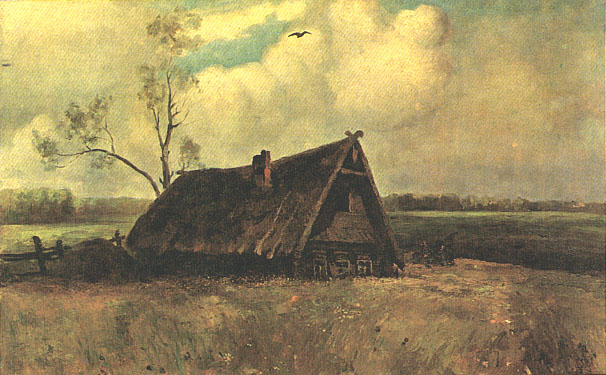 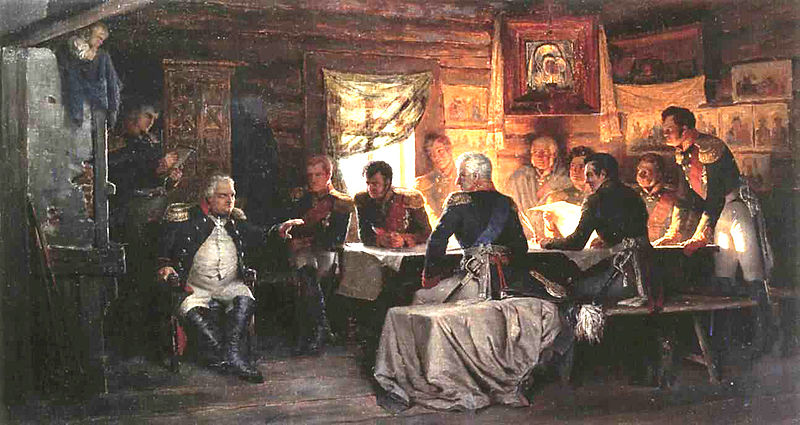 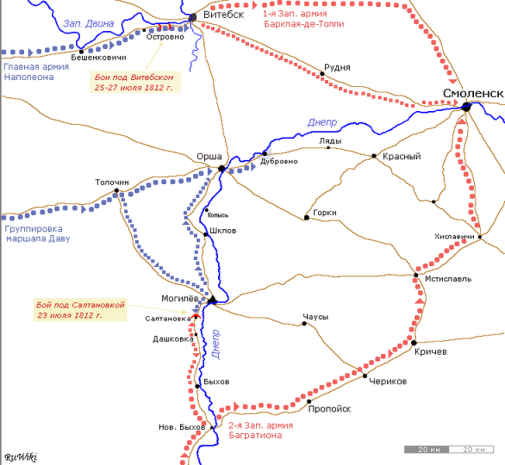 НА  ПАРИЖ!
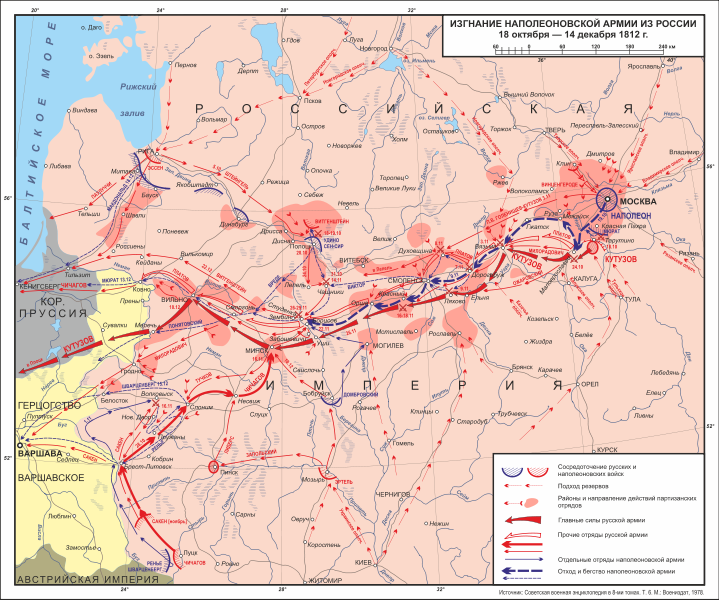 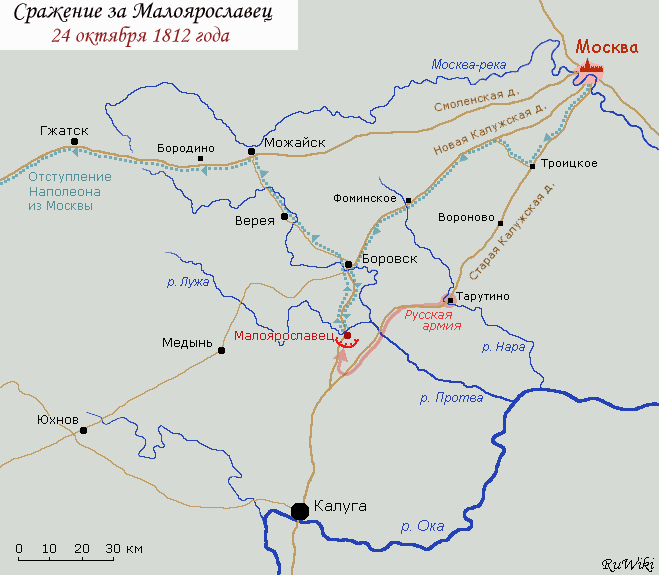 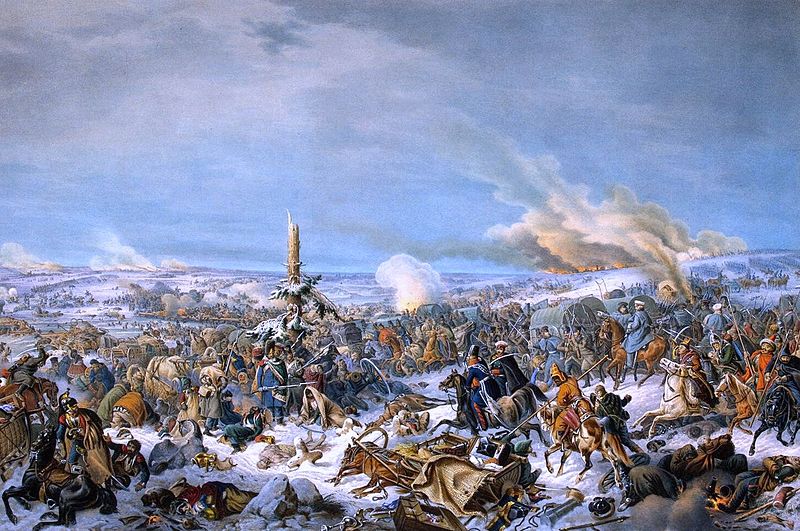 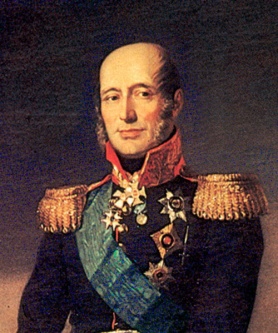 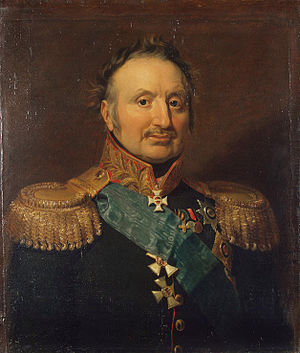 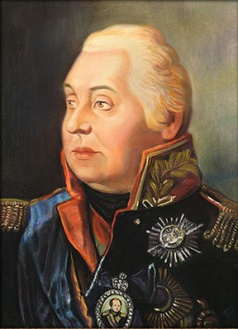 ВОЗМУТИТЕЛЬ  СПОКОЙСТВИЯ
1833  «Евгений Онегин»
Гроза двенадцатого года 
Настала – кто тут нам помог? 
Остервенение народа, 
Барклай, зима иль русский Бог? 

1835  «Полководец»
Непроницаемый для взгляда черни дикой, 
В молчаньи шел один ты с мыслию великой, 
И в имени твоем звук чуждый не взлюбя, 
Своими криками преследуя тебя, 
Народ, таинственно спасаемый тобою, 
Ругался над твоей священной сединою. 
И тот, чей острый ум тебя и постигал, 
В угоду им тебя лукаво порицал... 
И долго, укреплен могущим убежденьем, 
Ты был неколебим пред общим заблужденьем; 
И на полу-пути был должен наконец 
Безмолвно уступить и лавровый венец, 
И власть, и замысел, обдуманный глубоко, - 
И в полковых рядах сокрыться одиноко.

1836  «Художнику»
Здесь зачинатель Барклай, а здесь совершитель Кутузов
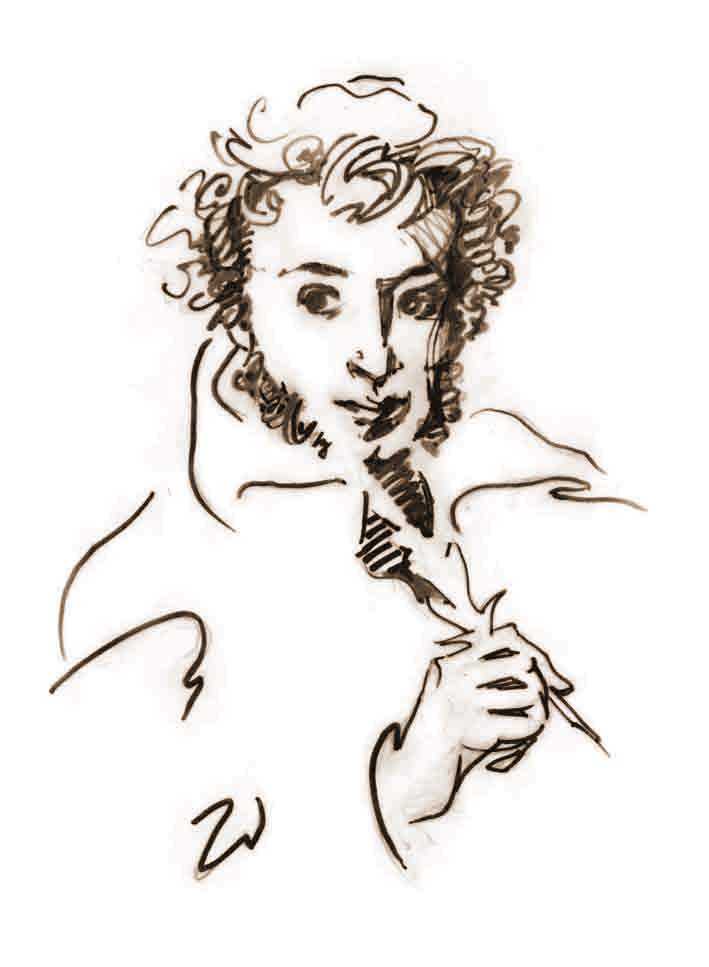